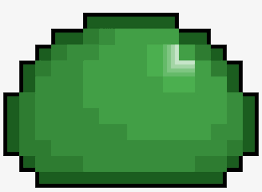 SlimeMania
Genre
The genre of the game would be a Bullet Hell, I have chosen this genre as I find them fun as they are extremely fast paced and intense, the game will also have RPG elements as the character can progress and grow stronger as the game continues, this is something I have chosen as it rewards the player for progressing.
Target Audience
The target audience of the game would be the age range of 13-19, male and female (due to the player being a genderless blob) I have chosen this age range as the game is extremely fast paced which is something that the younger generation of gamers enjoy more, I also chose this due to it having RPG elements, which is something that younger gamers also enjoy as it lets them view and see visible progress, (Armor Weapons Skills ect)
General Game Idea
The game is set in a universe different to our own, the player is an amorphous slime ball, the world that it is set in is a strange one, there are two major factions, the slimes and the humans, the humans and slimes are in a prolonged and never-ending war, the player is thrust into this war and fights various different enemies in a bid to end the war once and for all, the main character meets many different enemies and friends along the way on his journey.
Key Game Mechanics
Different bullet types the player may have to memorise, different colours indicate different damage types, throwables such as bombs are a different types of bullet which will explode after a time, the hitbox of the player will be accurate (this is a must have in bullet hell games,) different enemy attack patterns, different boss attack patterns ect, buff items such as potions ect, the player can choose their playstyle depending on what suits them most, they may play defensively or offensively, they may summon slime friends to help them fight ect.
EXP SYSTEM, the player will level due to EXP which they will gain from killing enemies, they can upgrade stats and equipment with the EXP gained.
Story Of The Game
The main story of the game will consist of the slime-human war, the war has waged on for hundreds of years and is at a tipping point, the humans are on the offensive and are winning against the slimes, the player must ensure this doesn’t happen, the two rulers are the evil overlord of the humans and the not so evil slime king who is seen briefly, the story may vary depending on what the player wants to do, sparing/killing the human overlord ect, the main story will progress as the player goes through different levels, each level completed will progress the war campaign and noticeable changes will occur in the environments and enemies ect.
Setting
The setting will take place on a world similar to earth, one of which is half covered in slime and half covered in human architecture and creations ect, this will signify the lasting war between the two, the player will explore various castles and warzones/villages and dungeons ect, they will grow stronger, and each mission they complete will drive them further and further into human territory, which will be shown to them on a map of some kind.
World Backstory
The backstory will consist of the human-slime war, it is centred around the prolonged conflict between the two groups, and will be entirely based around this, any other backstory is less integral to the plot but may be optionally explored by the player if wanted, the war between the two groups may be explored further and the player may uncover the reason as to why it started and why it started.
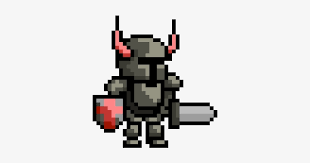 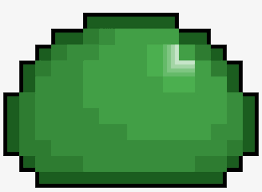 Human Example
Slime Example
Character Profiles
The characters are generic in nature, the slimes will speak in a language which we don’t understand, in glop glops and glops, whilst the humans will speak in normal English and will insult the player when fighting him, the bosses will speak more often than the normal NPCs the player may have dialogue with certain characters.
Main Protagonist
The main protagonist will be a little slime, it will evolve throughout the game and unlock new abilities, such as larger blasts, faster bullets and more health, it may move faster and gain the ability to dodge or tank more shots, as the game progresses they may unlock new forms which assist specific playstyles, such as the generic tank/summoner/DPS/healer ect, these will be helpful as it helps the player choose their own style of play.
Villains
The main villain will be the big evil overlord of the humans, he will be generically evil and will be faced at the end of the game, his boss fight will combine all the knowledge the player has learned thus far, it will be hardest of all the bosses and he will have several phases (as they all tend to have) he may summon goons and summon previous bosses to assist him, he will be the leader of the humans and may have a backstory which isn’t explained.
His attack pattern will be difficult to learn but not impossible to master, he will have a very unique design and will change throughout the boss fight.